CompraNet como herramienta de modernización de las compras públicas
VII Conferencia Anual sobre Compras Gubernamentales de las Américas
Santo Domingo, República Dominicana
 18 de octubre de 2011
Javier Dávila Pérez

UNIDAD DE POLÍTICA DE CONTRATACIONES PÚBLICAS
Gestión de las contrataciones 
Públicas
Mejores servicios 
a la comunidad

Dinamiza crecimiento 
económico

Incrementa confianza
eficiente
8%-10% PIB
Obstaculiza 
crecimiento

Riesgo de opacidad
y corrupción
ineficiente
Subsecretaría de Responsabilidades Administrativas y Contrataciones Públicas
1
Secretaría de la Función Pública
Reformas en países de la OCDE
Nuevos enfoques en cuanto a:

Las responsabilidades institucionales.

Nuevas metodologías y modalidades de adquisición.

Técnicas más eficaces de supervisión y evaluación.

Profesionalización.

Concertación con el sector privado.

Incorporación de tecnologías informáticas.

Uso extensivo de la información como base de la toma de decisiones.
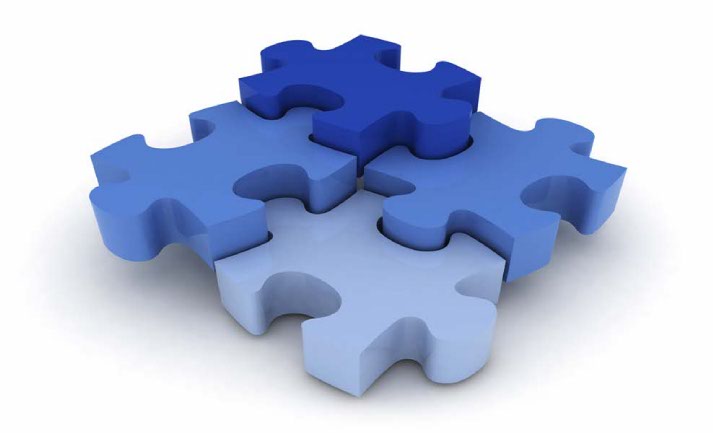 Subsecretaría de Responsabilidades Administrativas y Contrataciones Públicas
2
Secretaría de la Función Pública
Diagnóstico 2008
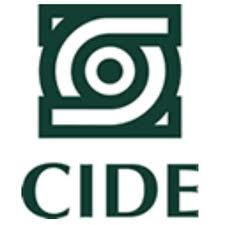 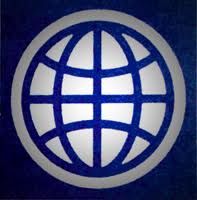 Procedimiento basado en el control
Cumplimiento de procedimientos
Carencia de visión estratégica
Marco jurídico rígido y excesivo
Escasa coordinación
Inadecuada planeación
Falta de estándares
Sistema electrónico obsoleto
Falta de profesionalización
Subsecretaría de Responsabilidades Administrativas y Contrataciones Públicas
3
Secretaría de la Función Pública
PILARES DE LA POLÍTICA DE CONTRATACIÓN
Política de
contrataciones
8. Estandarización
de Procesos
3. Reforma
Institucional
7. Planificación
de compras
4. Estrategias
de contratación
6. CompraNet
5. Profesionalización
y Certificación
Eficiencia
Eficacia
Economía
Transparencia
Honradez
Modernización
Subsecretaría de Responsabilidades Administrativas y Contrataciones Públicas
4
Secretaría de la Función Pública
e-procurement
Visión del Sistema de Contrataciones Públicas en México
Transformar al sistema de contrataciones públicas en una herramienta estratégica para el ejercicio eficiente y eficaz del gasto público.
2008
2012
CompraNet hace compatibles los objetivos de la Política de 
Contrataciones Públicas y de la Gestión Gubernamental
Único sistema de contratación del Estado.
Proveedor de información para compradores, proveedores, dependencias y ciudadanos.
Sistema transaccional que produce información completa y fidedigna en tiempo real.
Subsecretaría de Responsabilidades Administrativas y Contrataciones Públicas
5
Secretaría de la Función Pública
e-procurement
Es el manejo electrónico de las contrataciones públicas, que informa en tiempo real al vendedor acerca de las necesidades de los clientes (gobierno).
¿Por qué el e-procurement?
Ahorro en costos de transacción
Las adquisiciones son más oportunas
Reducción de la distancia entre comprador y vendedor
Información disponible sobre la oferta y sus precios
Promueve la transparencia y reduce la corrupción en los procesos de compra
En resumen, e-procurement permite mejorar la eficiencia dentro de las organizaciones y maximiza el gasto del sector público.
Subsecretaría de Responsabilidades Administrativas y Contrataciones Públicas
6
Secretaría de la Función Pública
Procedimientos electrónicos
Subsecretaría de Responsabilidades Administrativas y Contrataciones Públicas
7
Secretaría de la Función Pública
Principales tipos de
 e-procurement
ERP basada en Web.
e-MRO (Mantenimiento, Reparación y Puesta a punto).
e-sourcing.
e-tendering (e-licitación).
e-reverse auctioning (e-subasta en reversa). 
e-informing (e-información).
e-marketsites.
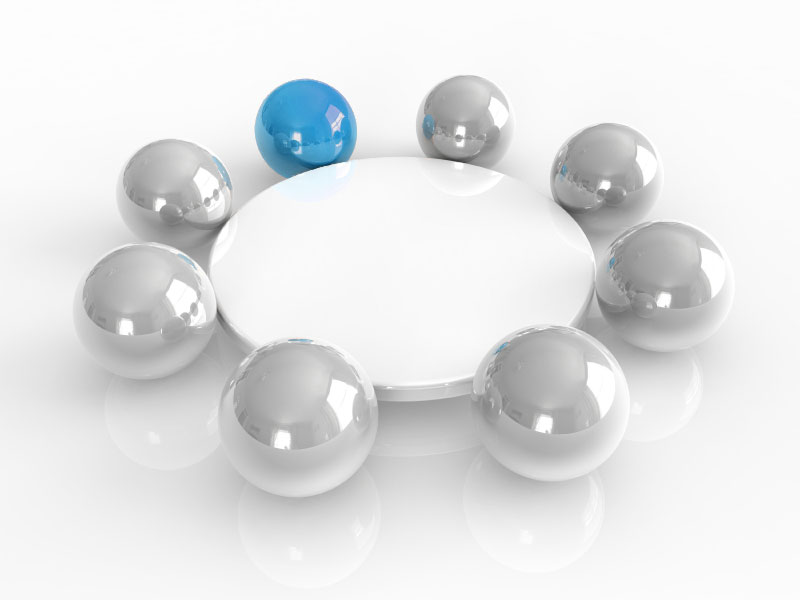 Subsecretaría de Responsabilidades Administrativas y Contrataciones Públicas
8
Secretaría de la Función Pública
Beneficios del e-procurement (1/2)
Beneficios significativos en reducción de tiempos y Staff de compras
Staff destinado a las CP
Tiempo en procesos de CP
-54%
-51%
Fuente:
“Innovazione ed efficienza nella Pubblica Amministrazione: il ruolo dell’eProcurement”, Rapporto 2009 Osservatorio eProcurement nella Pubblica Amministrazione, Maggio 2009, Fig. 2.4 p. 17
9
Beneficios del e-procurement (2/2)
Tiempo dedicado a los procedimientos de compras después de duplicar el número de proveedores en las licitaciones
Incremento de tiempo en los procedimientos de compras al duplicar el número de proveedores
Fuente:
“Innovazione ed efficienza nella Pubblica Amministrazione: il ruolo dell’eProcurement”, Rapporto 2009 Osservatorio eProcurement nella Pubblica Amministrazione, Maggio 2009, Fig. 2.4 p. 17
10
Transformación
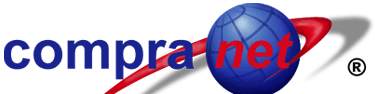 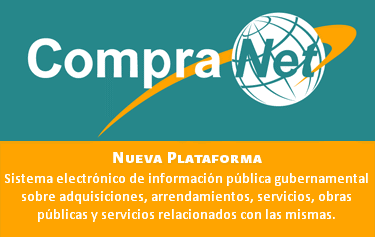 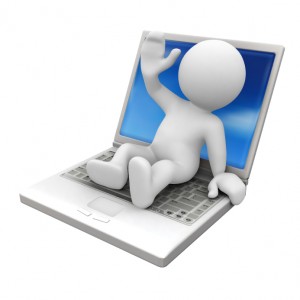 Subsecretaría de Atención Ciudadana y Normatividad
11
Secretaría de la Función Pública
CompraNet 2010
Subsecretaría de Atención Ciudadana y Normatividad
12
Secretaría de la Función Pública
CompraNet 2011
Subsecretaría de Atención Ciudadana y Normatividad
13
Secretaría de la Función Pública
CompraNet 2011
Implementación
Junio 2010 –  Agosto 2011
Subsecretaría de Atención Ciudadana y Normatividad
14
Secretaría de la Función Pública
Integridad en las contrataciones públicas
Subsecretaría de Atención Ciudadana y Normatividad
15
Secretaría de la Función Pública
Iniciativa de Gobierno Abierto
Agenda pública:
Transparencia
Rendición de cuentas
Acceso a la información
Participación ciudadana
Programa de Mejora de la
Gestión Pública
Programa Nacional  de Rendición de cuentas, Transparencia y Combate a la Corrupción
16
Iniciativa de Gobierno Abierto
Elementos clave del Open Government:
Lucha contra la corrupción
Transparencia
Fortalecimiento de la participación social
Rendición de cuentas
Retos
17
Líneas de acción
Reformar las leyes de adquisiciones (LAASSP) y de obras públicas (LOPSRM) a fin de incorporar las mejores prácticas;
Implantar un proceso de compras consolidadas y contratos marco, con los cuales evitar multiplicidad de procedimientos, diferencias de precios, riesgos de corrupción y, en general, mejorar la eficiencia de los recursos públicos;
Rediseñar el sistema electrónico de contrataciones públicas (Compranet);
Establecer un sistema de indicadores del sistema de contrataciones públicas;
Mejorar los mecanismos de resolución de controversias, y
Promover el apego a la legalidad por parte de los servidores públicos encargados de los procedimientos de contratación pública.
18
Beneficios
Durante 2010 la APF tuvo ahorros por 19,406.4 mdp en las adquisiciones y la operación de las dependencias y entidades. Específicamente,  a través de la instrumentación de estrategias de contratación se obtuvo:
(2T 2009 – 1T 2011)
101.5 mdp
CM
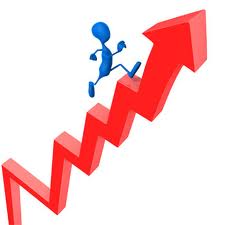 344.5 mdp
CC
3,050 mdp
OSD
3,496 mdp
Reducción de tiempos de adquisición de hasta un 95%
Reducción de costos de transacción
Incremento de la competencia y transparencia
Eficiencia en los procedimientos
19
CompraNet como herramienta de modernización de las compras públicas
VII Conferencia Anual sobre Compras Gubernamentales de las Américas
Santo Domingo, República Dominicana
 18 de octubre de 2011
Javier Dávila Pérez

UNIDAD DE POLÍTICA DE CONTRATACIONES PÚBLICAS